Learning objectives:
AO1: respond to texts critically and imaginatively, select and evaluate textual detail to illustrate and support interpretations.

AO2: explain how language, structure and form contribute to writers’ presentation of ideas, themes and settings.
What are the themes of ‘My Last Duchess’?
Jealousy
Arrogance
Women as Objects
Pride
Relationship between Art and Mortality
My Last Duchess
 
FERRARA 
That's my last Duchess painted on the wall, Looking as if she were alive. I call That piece a wonder, now: Fra Pandolf's hands Worked busily a day, and there she stands. Will't please you sit and look at her? I said "Fra Pandolf" by design, for never read Strangers like you that pictured countenance, The depth and passion of its earnest glance, But to myself they turned (since none puts by the curtain I have drawn for you, but I) And seemed they would ask me, if they durst, How such a glance came there; so not the first Are you to turn and ask thus. Sir, 'twas not Her husband's presence only, called that spot Of joy into the Duchess's cheek: perhaps Fra Pandolf chanced to say "Her mantle laps Over my lady's wrist too much," or Paint Must never hope to reproduce the faint Half flush that dies along her throat": such stuff Was courtesy, she thought, and cause enough For calling up that spot of you. She had A heart--how shall I say?--too soon made glad, Too easily impressed; she liked whate'er She looked on, and her looks went everywhere. Sir, 'twas all one! My favor at her breast, The dropping of the daylight in the West, The bough of cherries some officious fool Broke in the orchard for her, the white mule


 She rode with round the terrace--all and each Would draw from her alike the approving speech, Or blush, at least. She thanked men--good! but thanked Somehow--I know not how--as if she ranked My gift of a nine-hundred-years-old name With anybody's gift. Who'd stoop to blame This sort of trifling? Even had you skill In speech--(which I have not)--to make your will Quite clear to such a one, and say, "Just this Or that in you disgusts me; here you miss Or there exceed the mark"--and if she let Herself be lessoned so, nor plainly set her wits to yours, forsooth, and made excuse --E'en then would be some stooping; and I choose Never to stoop. Oh sir, she smiled, no doubt Whene'er I passed her; but who passed without Much the same smile? This grew; I gave commands; Then all smiles stopped together. There she stands As if alive. Will't please you rise? We'll meet the company below, then. I repeat The Count your master's known munificence Is ample warrant that no just pretense Of mine dowry will be disallowed Though his fair daughter's self, as I avowed At starting, is my object. Nay, we'll go Together down, sir. Notice Neptune, though, Taming a sea horse, thought a rarity, Which Claus of Innsbruck cast in bronze for me!  Robert Browning
Summary of Poem
The Duke is talking to a visitor, a Count’s envoy, about a portrait of his dead wife.

He says she used to smile and have a laugh with everyone, and it annoyed him that she treated him just like everyone else.

He acted to stop the Duchess flirting 

We suspect her death may have been a bit suspicious.

The Duke is planning to marry a new wife.
Investigating Character
Using the information you gathered in groups in the last lesson, feedback your response to the class as a whole.
What do you think?
Do you think the Duke had his wife murdered?

How is the Duke’s view of himself different from the way the reader sees him?

Is the title effective? Why? Can you think of a suitable alternative title? (You can apply humour  - it’s rare we let you)

Why do you think the Duke is the only one who speaks in the poem?
The Duke is very possessive
Dramatic monologue
An imaginary artist, name dropping: everything has monetary value
He likes beautiful things
There is a reason for drawing the curtain, it’s so the person can see his prized possession
My Last Duchess
That's my last Duchess painted on the wall,Looking as if she were alive. I callThat piece a wonder, now: Fra Pandolf's handsWorked busily a day, and there she stands.Will 't please you to sit and look at her? I said"Fra Pandolf" by design, for never readStrangers like you that pictured countenance,The depth and passion of its earnest glance,But to my self they turned (since none puts byThe curtain I have drawn for you, but I)And seemed as they would ask me, if they durst,How such a glance came there; so, not the firstAre you to turn and ask thus. Sir, 't was notHer husband's presence only, called that spotOf joy into the Duchess' cheek: perhaps
She was a modest person who got embarrassed by compliments
The Duke’s jealousy; he starts to reveal more than he planned
His only pride is in his wealthy family name
Contrast: genuine romance or a posh title, he expects her to value the latter more
Fra Pandolf chanced to say, "Her mantle lapsOver my lady's wrist too much," or "PaintMust never hope to reproduce the faintHalf-flush that dies along her throat:" such stuffWas courtesy, she thought, and cause enoughFor calling up that spot of joy. She hadA heart--how shall I say?--too soon made glad,Too easily impressed: she liked whate'erShe looked on, and her looks went everywhere.Sir, 't was all one! My favor at her breast,The bough of cherries some officious foolBroke in the orchard for her, the white muleShe rode with round the terrace--all and eachWould draw from her alike the approving speech,Or blush, at least. She thanked men,--good! but thankedSomehow,--I know not how--as if she rankedMy gift of a nine-hundred-years-old name
Her only crime was enjoying life and not respecting his rank/title
He accidentally reveals more of his weaknesses
What kind of man expects his wife to be rude like this?
He is getting jealous over her being kind
HE KILLED HER?
Makes monologue feel like conversation
With anybody's gift. Who'd stoop to blameThis sort of trifling? Even had you skillIn speech--(which I have not)--to make your willQuite clear to such an one, and say, "Just thisOr that in you disgusts me; here you miss,Or there exceed the mark"--and if she letHerself be lessoned so, nor plainly setHer wits to yours, forsooth, and made excuse,--E'en then would be some stooping; and I chooseNever to stoop. Oh sir, she smiled, no doubt,Whene'er I passed her; but who passed withoutMuch the same smile? This grew; I gave commands;Then all smiles stopped together. There she standsAs if alive. Will 't please you rise? We'll meetThe company below, then. I repeat,
He is talking to an emissary of his future wife’s father
Money for marrying his daughter
And a beautiful wife to boot
The Count your master's known munificenceIs ample warrant that no just pretenceOf mine for dowry will be disallowed;Though his fair daughter's self, as I avowedAt starting, is my object. Nay, we'll goTogether down, sir. Notice Neptune, though,Taming a sea-horse, thought a rarity,Which Claus of Innsbruck cast in bronze for me!
Robert Browning (1812-1889)
He returns to material things; all his money and power will never buy him love though
Is this a threat to any future wife?
She too must conform, or else…
The Duke doesn’t realise how much of himself he has given away in his criticism of his former wife
young woman's "faults" were qualities like compassion, modesty, humility, delight in simple pleasures, and courtesy to those who served her.
Commentary
Language
Avoids figurative language in his poem, relying on diction and the rhythm of speech, to give the natural rhythm of conversation.

Enjambment (run on lines) gives the verse the natural easy movement of conversation.

Blunt language – deliberately belittles the things she enjoyed

Strategies of argument and persuasion

Repetition
Ambiguity and Irony
This poem is one in which the relationship between appearance and reality is important - between what things seem and what they really are. 

On the surface it is an account of a polite negotiation between the Duke and  an envoy to discuss a possible marriage proposal which is made more interesting by the host's decision to show his privileged guest a masterpiece by a great portrait painter (something few visitors would be allowed to see: notice that the portrait is not in a public area but upstairs).

Beneath the surface is a terrible story of ruthless and dictatorial power - of the Duke's disapproval of the natural and innocent behaviour of his naïve wife.
Comparing poems

AO3: Make comparisons and explain links between texts, evaluating writers’ different ways of expressing meaning and achieving effects
Compare the ways that jealousy is explored and presented through the central characters in ‘Medusa’ and ‘My Last Duchess’.
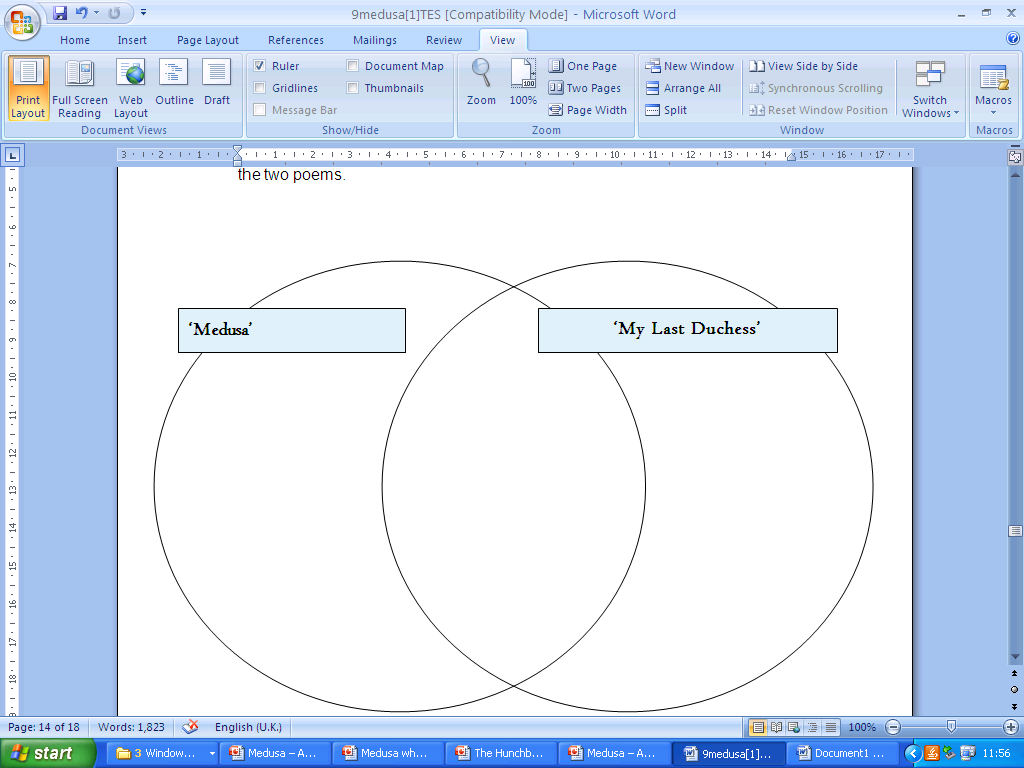 Use the Venn diagram to find the differences and similarities between the two poems.
Compare the ways that the relationship between husband and wife is presented in ‘My Last Duchess’ and ‘Singh Song!’
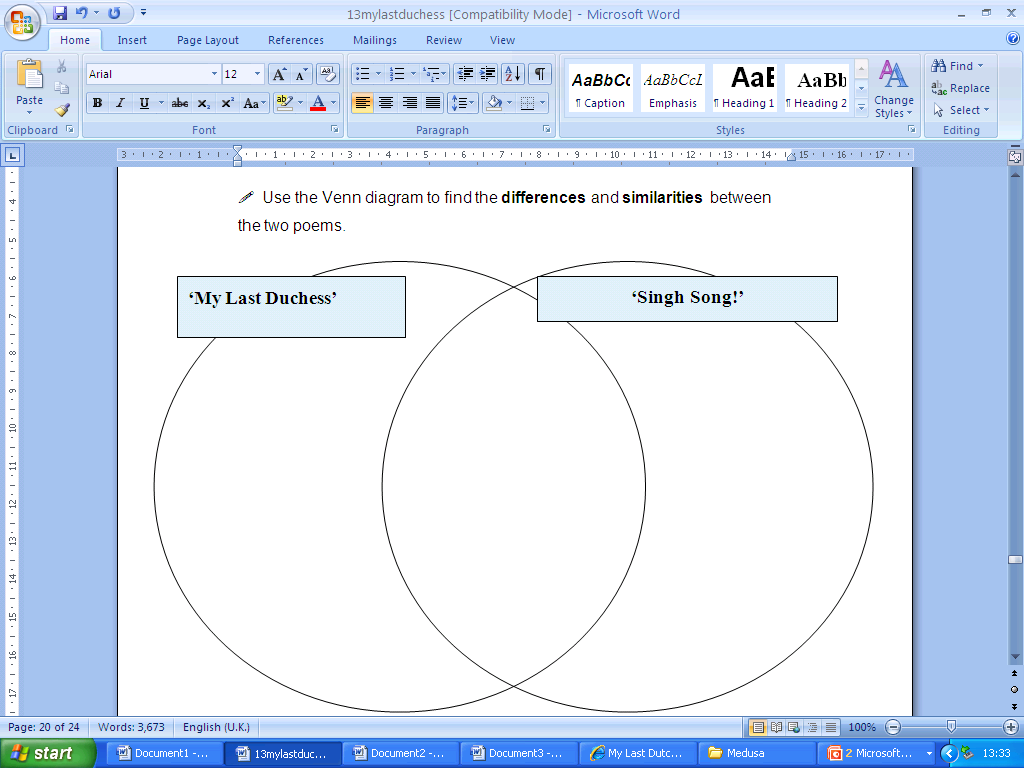 Use the Venn diagram to find the differences and similarities between the two poems.
Compare the ways that character and voice is created in ‘My Last Duchess’ and ‘Singh Song!’
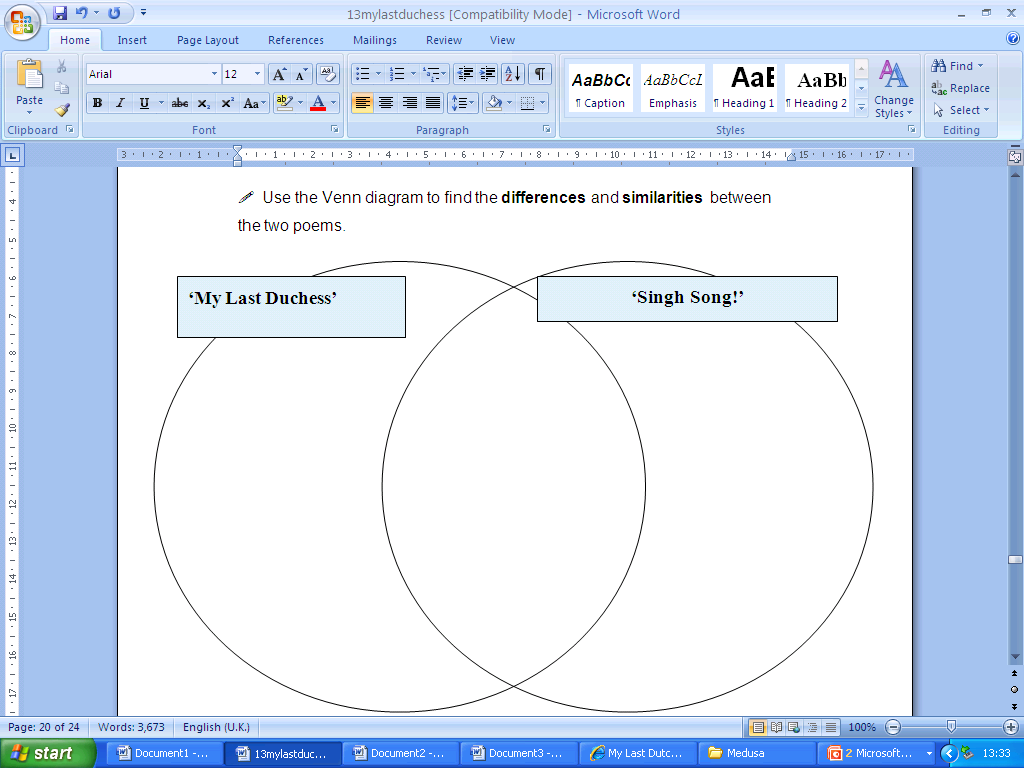 Use the Venn diagram to find the differences and similarities between the two poems.